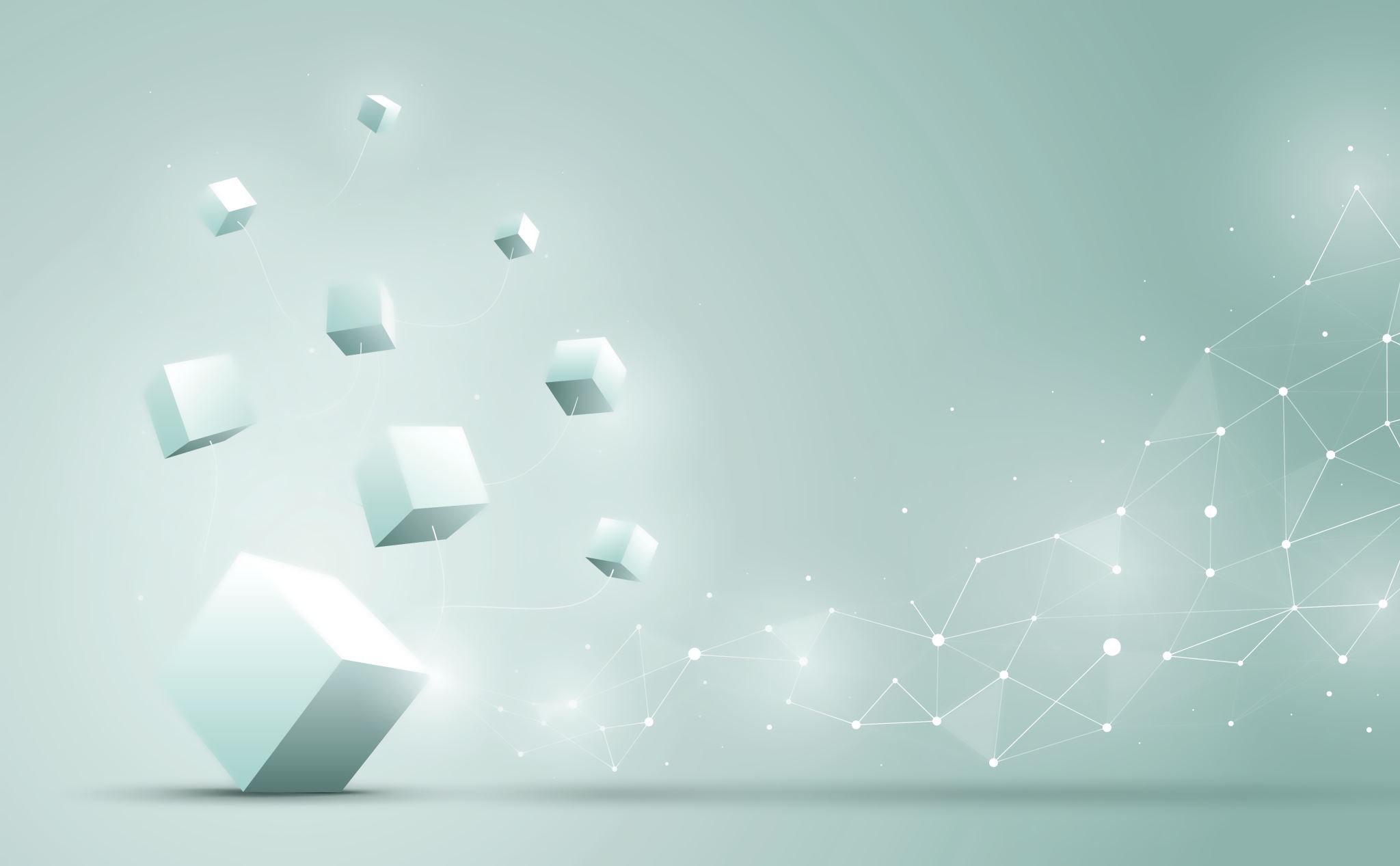 West Meets  Jobs Sign Upwww.westmeets.ca
Instructions on how to sign up for volunteer positions for swim meets or for officials clinics.
Click on Events/Meets Tab
Click on Job Sign Up button
1) Click on empty space2) Click on Signup button
Enter in optional contact info only if you are signing up a friend or family member. If it just for you, leave it blank or if you have a special request.
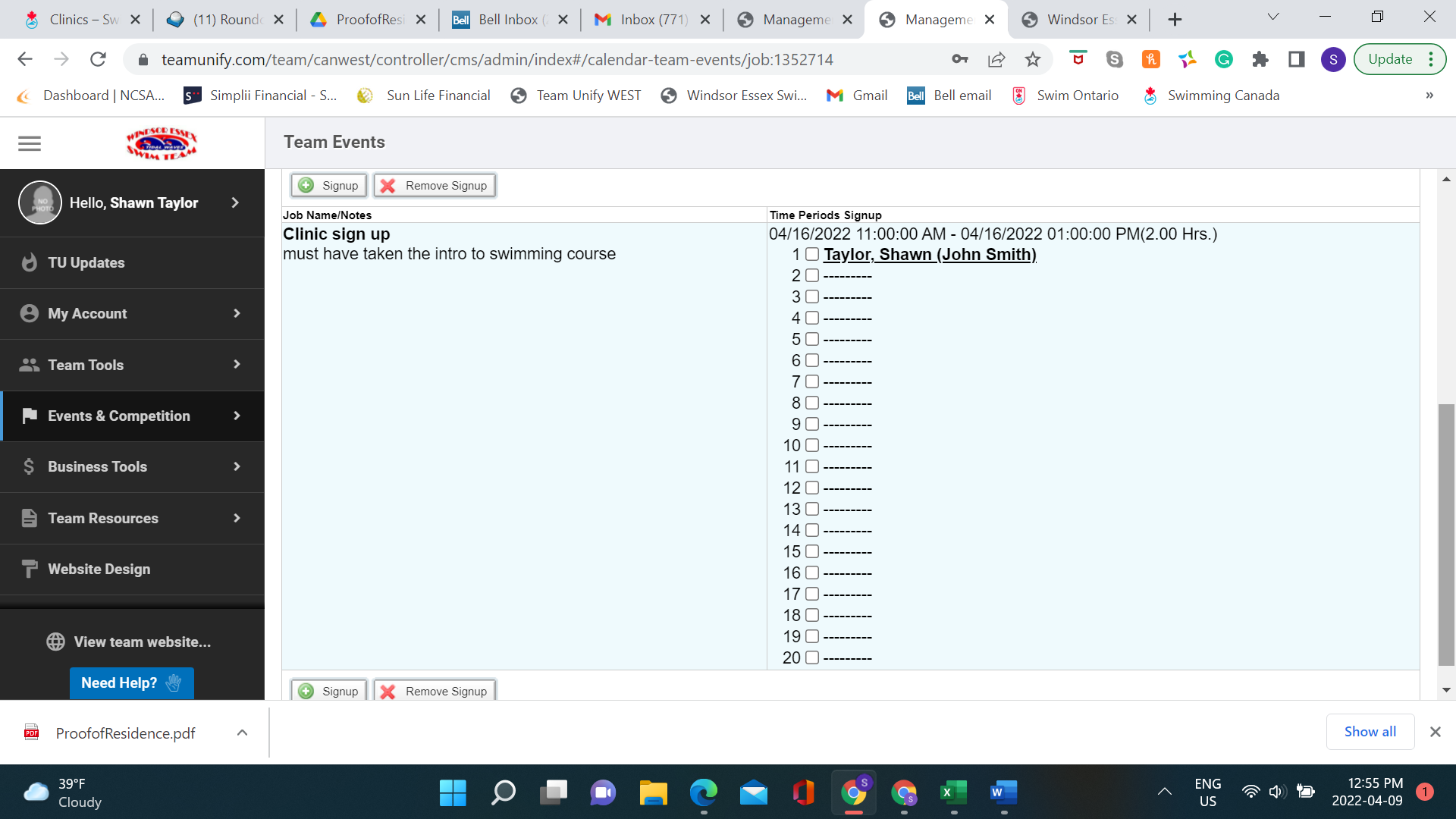 Verify of all information is correct. And you are all done. Congratulations!